Domestic Violence 101
Vanessa Cullers & Debra MillerDomestic and Sexual Violence ServicesSeptember 23, 2020
MISSION
DFS promotes the well-being of the County's diverse community by protecting and improving the lives of children, adults and families through supportive services, education and advocacy.
Goals for today
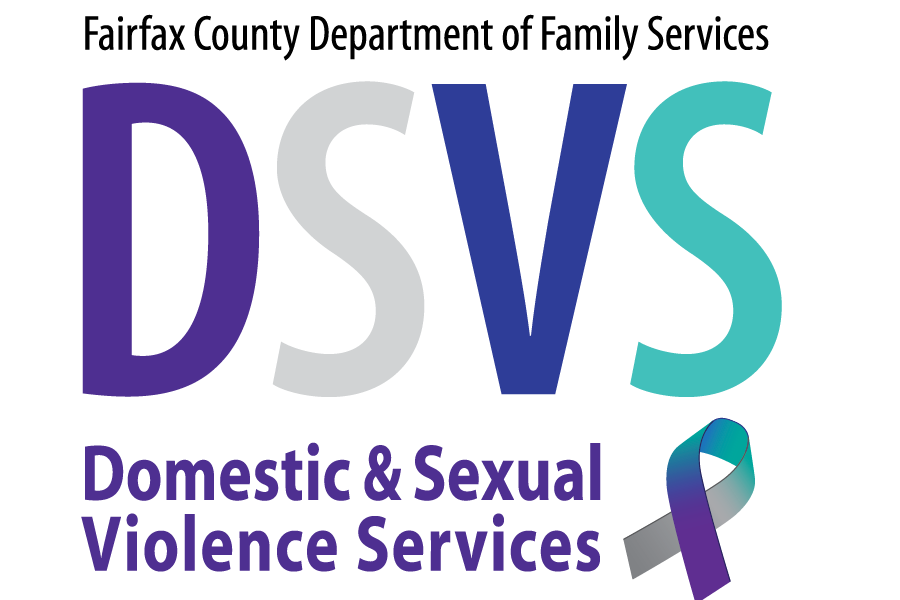 9/23/20
3
Language and terms
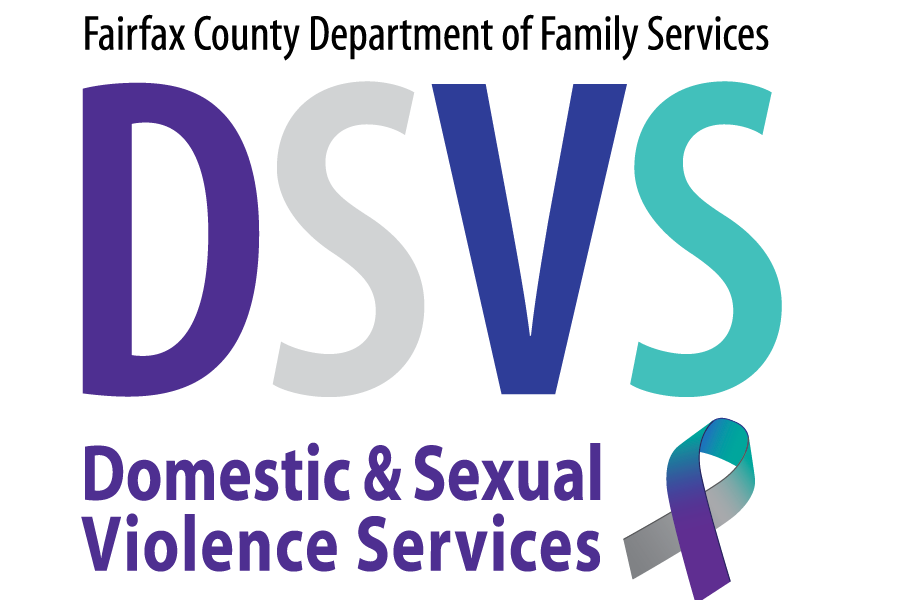 9/23/20
4
Domestic violence
a pattern of coercive behaviors used by a person to gain and maintain power and control over their partner
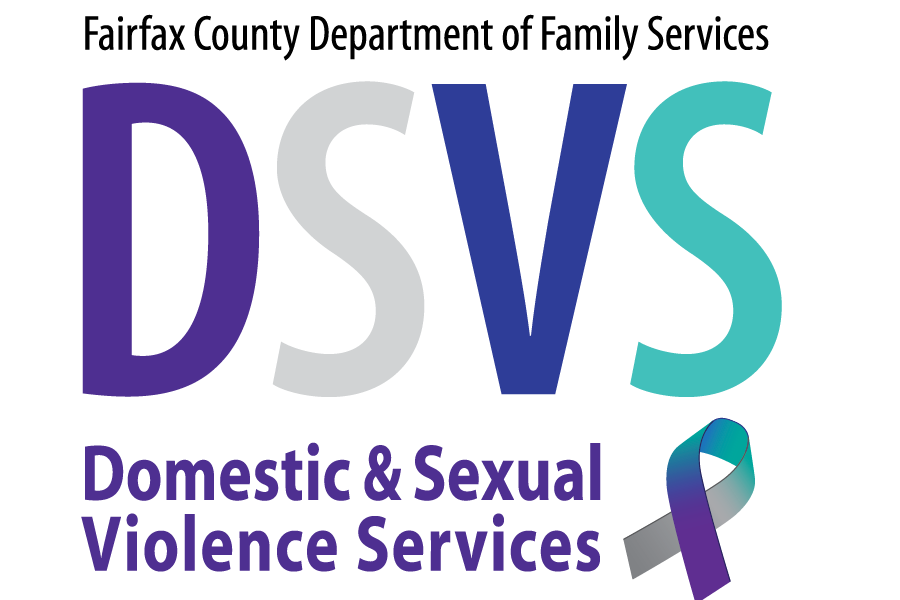 9/23/20
5
Domestic violence may include
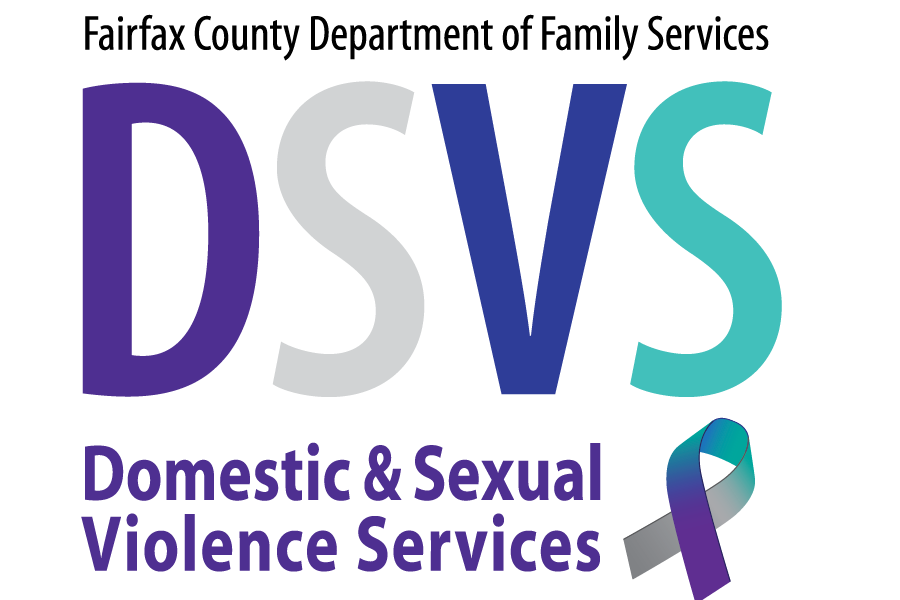 9/23/20
6
Forms of power and control
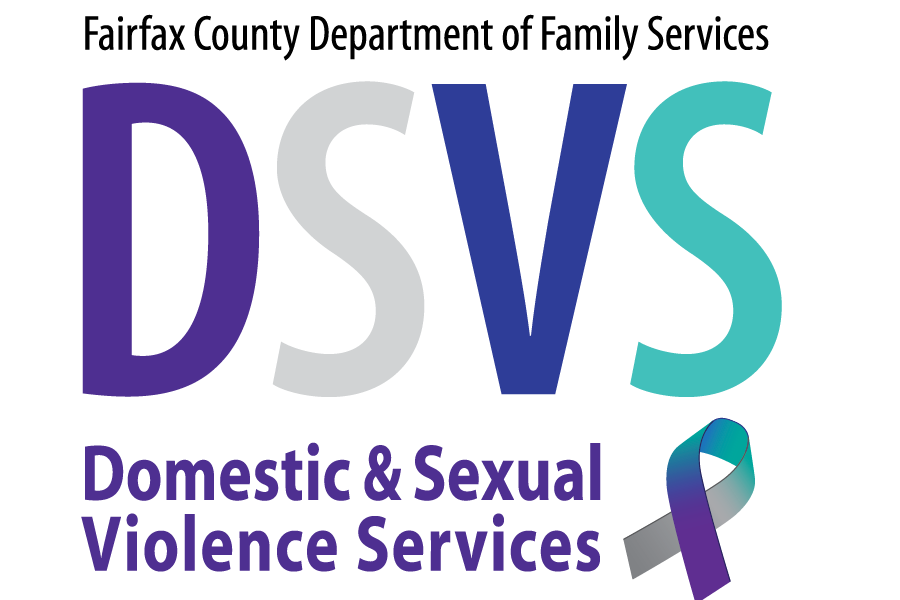 9/23/20
7
Physical
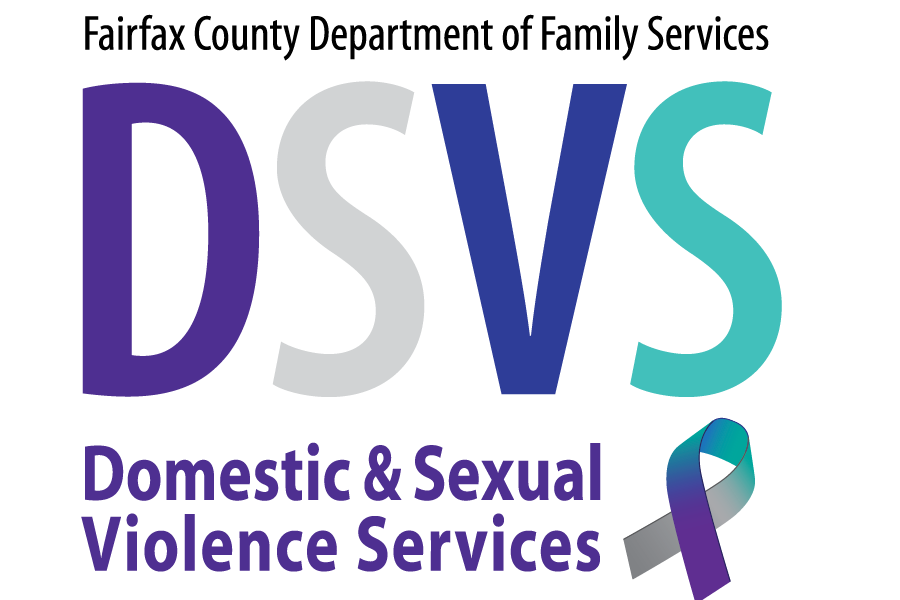 9/23/20
8
Emotional/Psychological
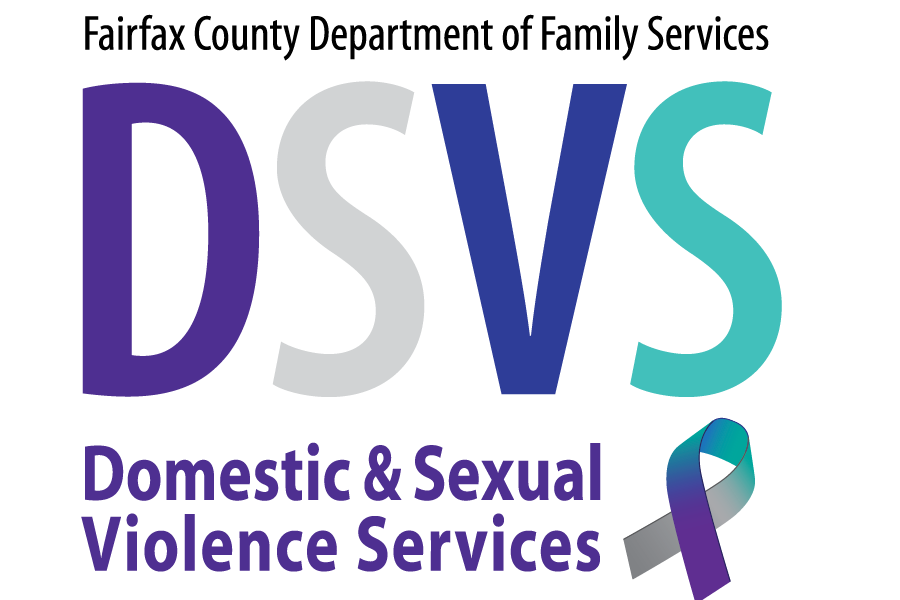 9/23/20
9
Verbal
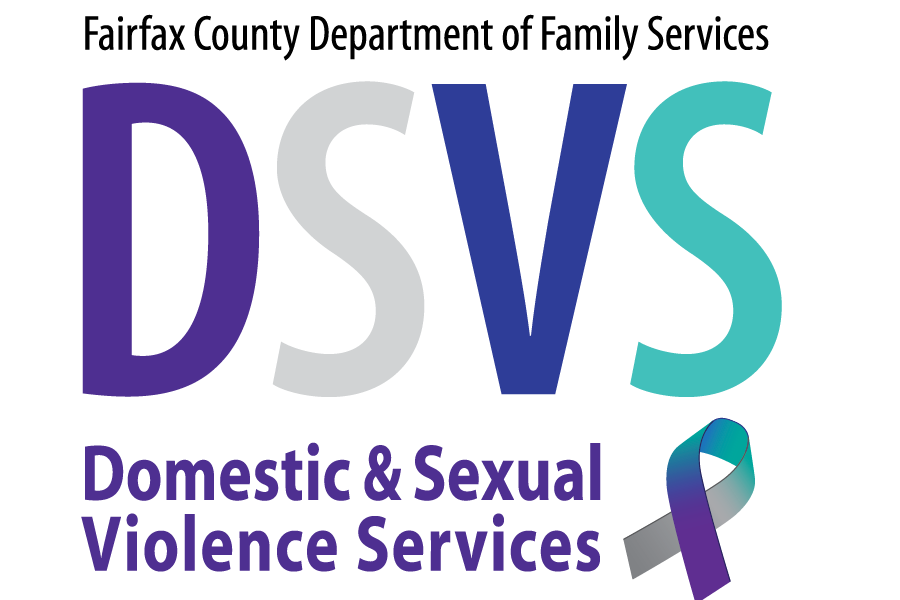 9/23/20
10
Sexual
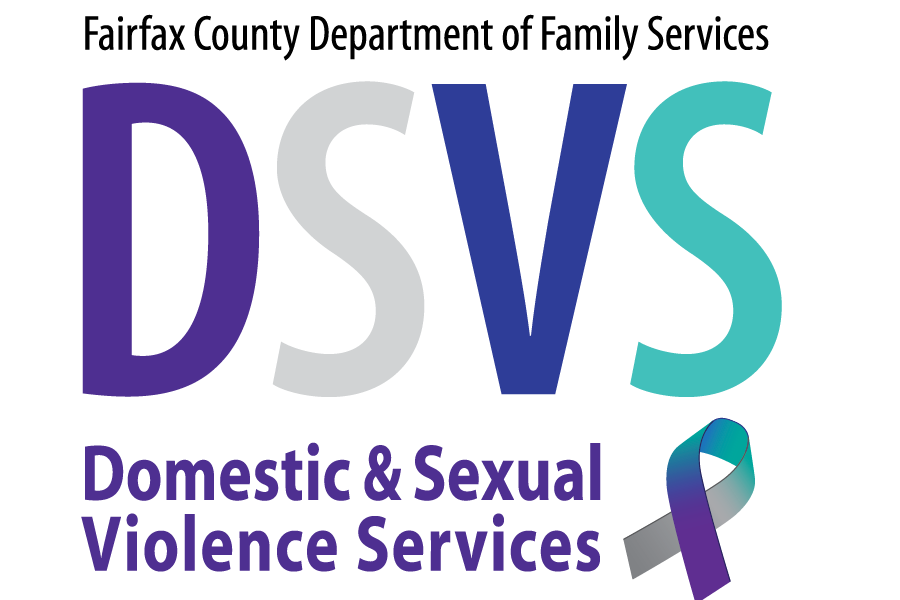 9/23/20
11
Religious/Spiritual
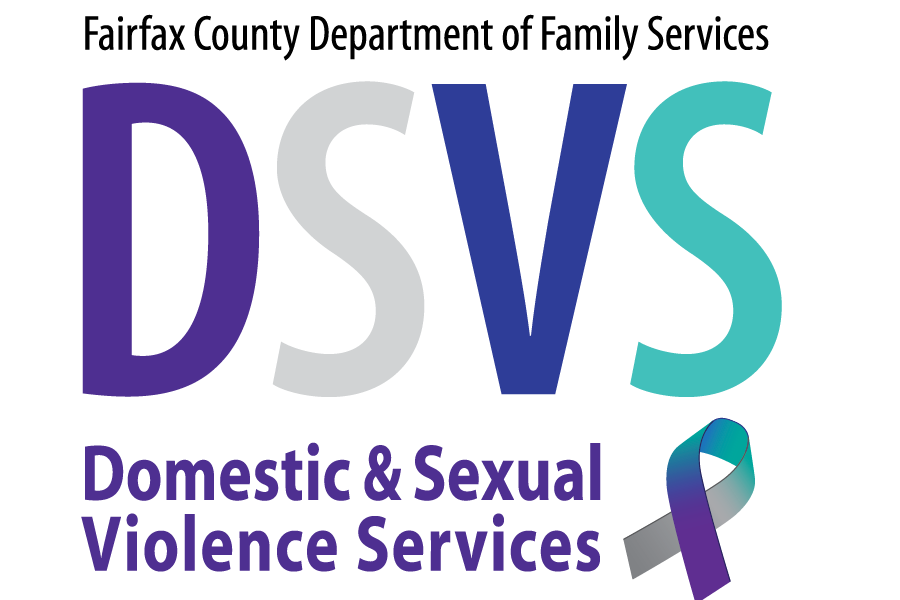 9/23/20
12
Financial
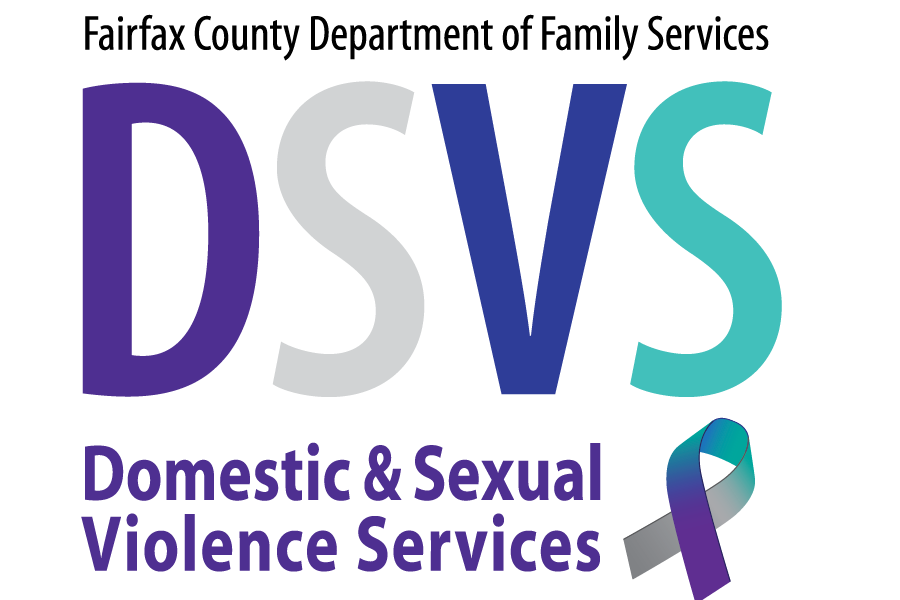 9/23/20
13
Cultural/Identity
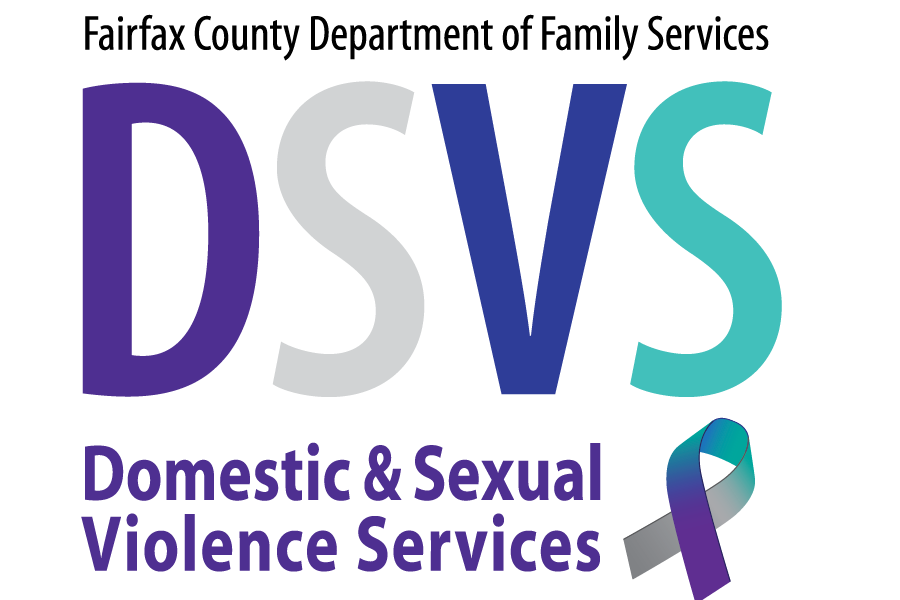 9/23/20
14
Technological
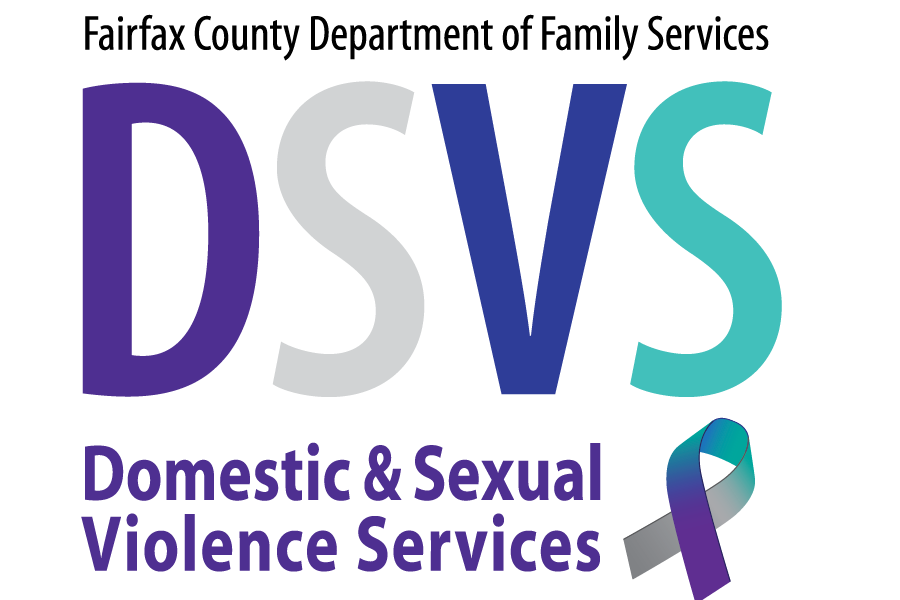 9/23/20
15
What it looks like
Incident
Incident
Remorse
Remorse
Tension 
building
Tension 
building
Tension 
building
Same Old Stuff
Same Old Stuff
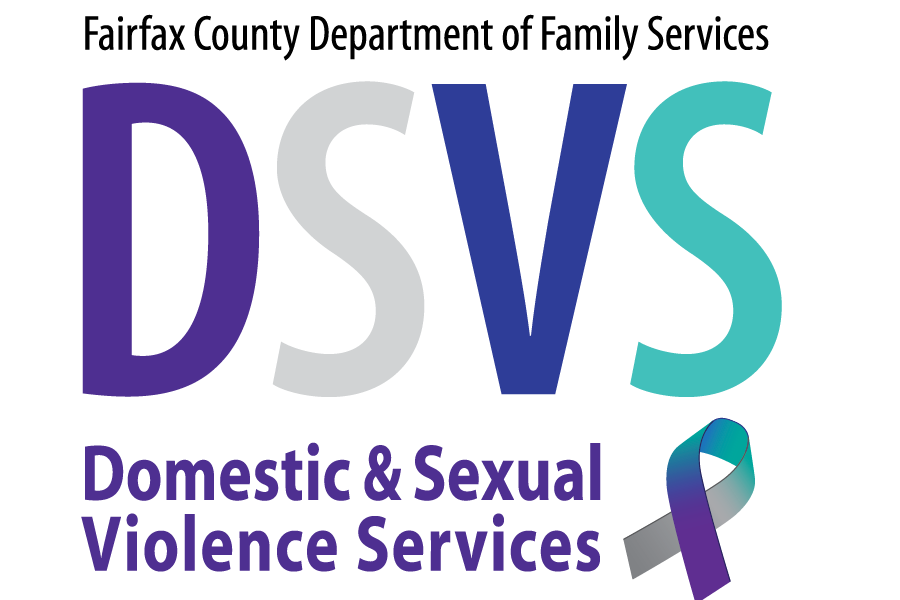 [Speaker Notes: The wave starts small; each crest represents an abusive episode, after which the violence decreases for a while before building again. 
 Over time, the abuse becomes more intense, as the survivor’s threshold gets pushed further away from her/his original tolerance.
This diagram is more useful for understanding how difficult it is to sense a pattern, since the wave is unpredictable.  It is also much harder for people to make decisions about leaving when they don’t know what to expect in their home from one day to the next.
The Hearts and Flowers phase is often what the survivor feels is the “real” relationship, and that the abuse is an aberration – most often someone in a DV relationship wants the ABUSE, not the relationship to come to an end.]
What it looks like over time
End
Survivor at increased risk for illness, injury, death
Violent incidents increase in severity
Violent incidents become more physical
Survivor isolation increases
Survivor takes blame
Abuser defines reality
Beginning
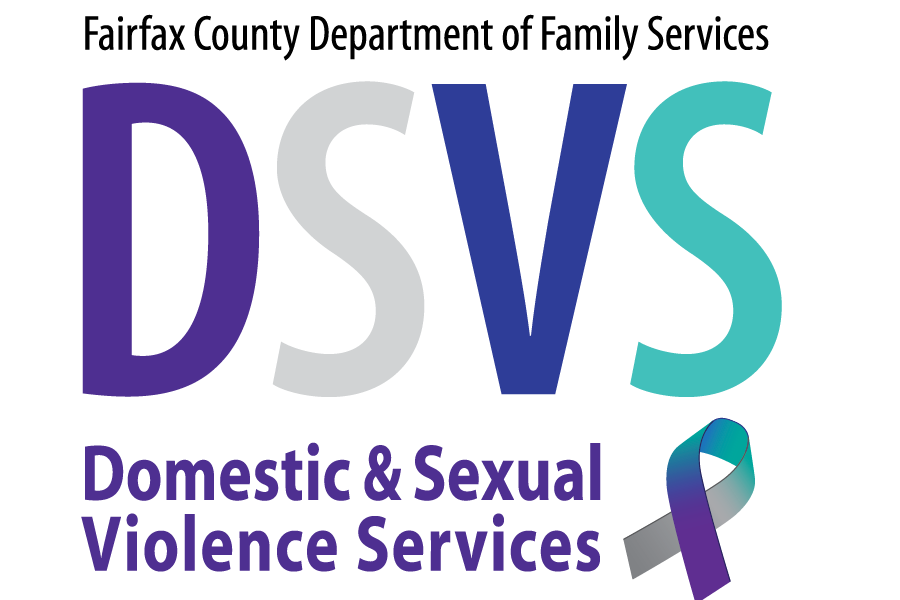 [Speaker Notes: Note that “normal changes”, never returns to same as beginning of the relationship, begins to seem “normal” at the time]
You’re the survivor, make a choice
Listen for the following:
what are the survivor’s reasons for staying in the relationship
what are the survivor’s reasons for leaving the relationship
what are the survivor’s goals for their relationships
what barriers stand in the way of the survivor reaching those goals
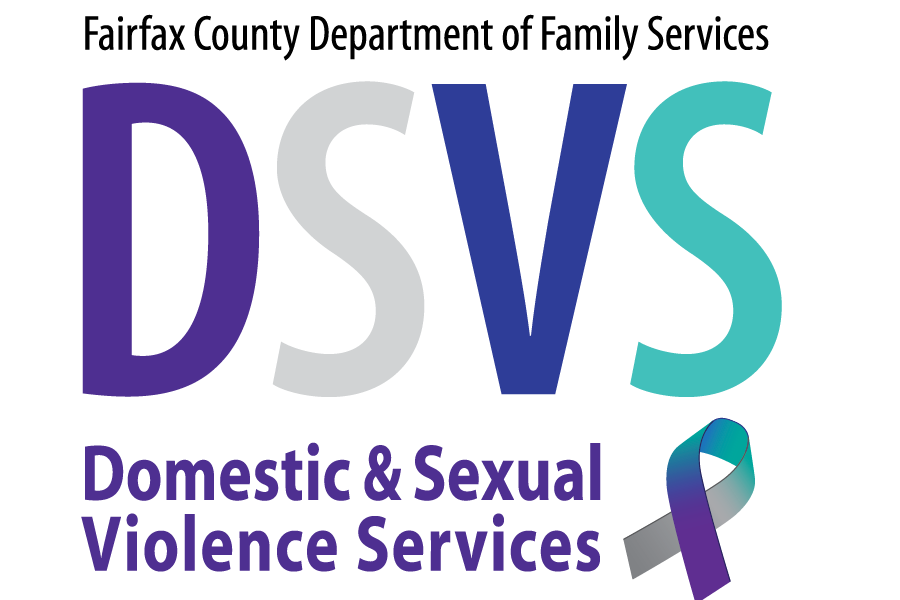 9/23/20
18
Why don’t they just leave?
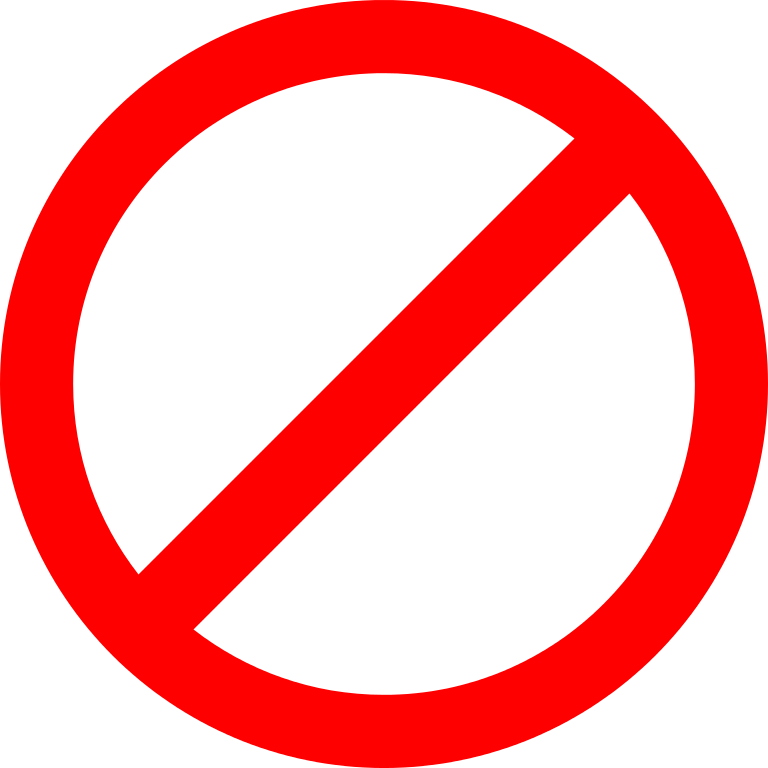 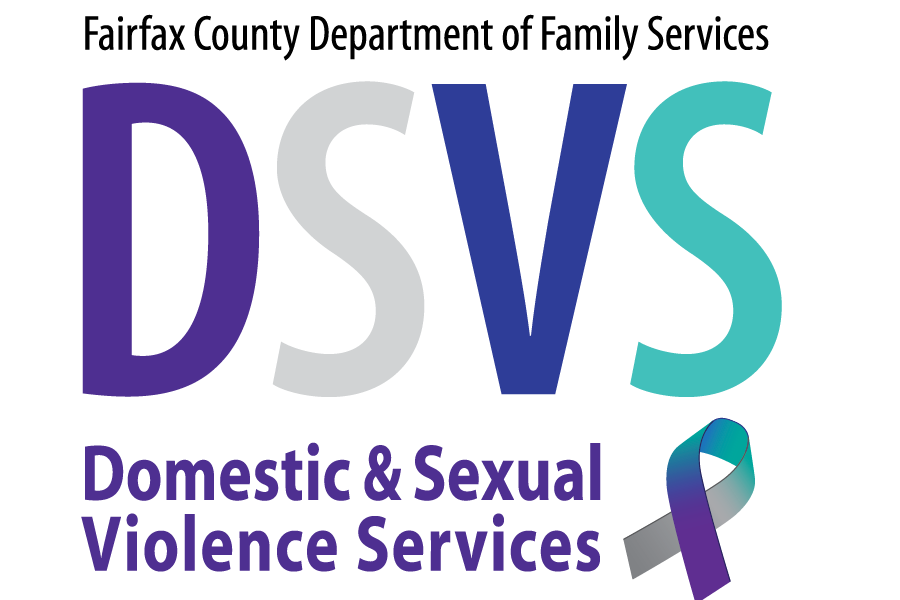 9/23/20
19
Barriers to safety
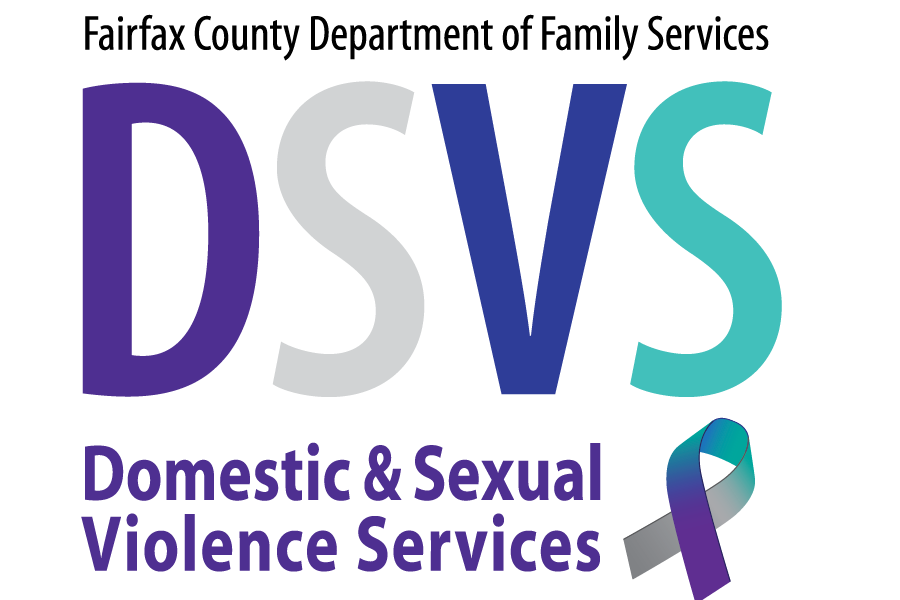 9/23/20
20
Additional considerations
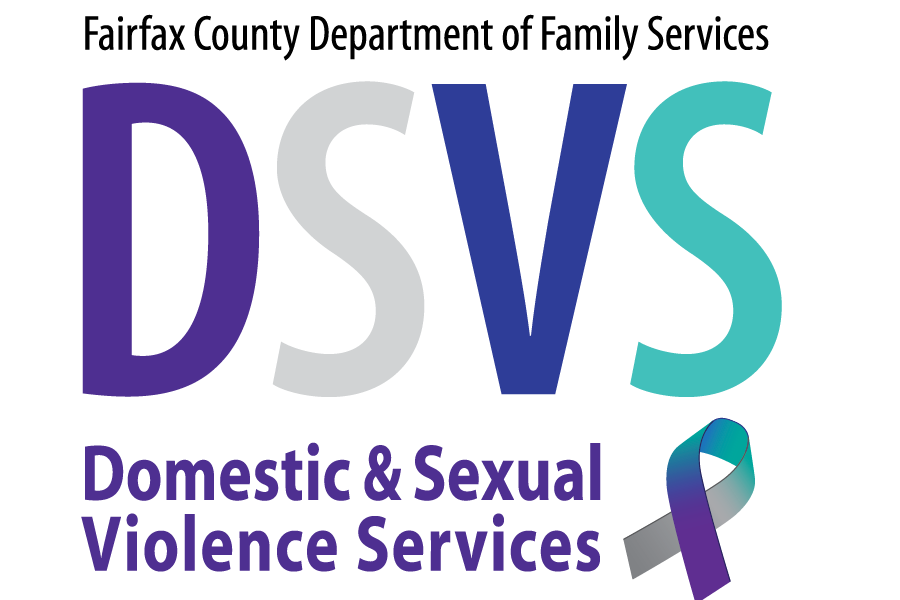 9/23/20
21
Contact information
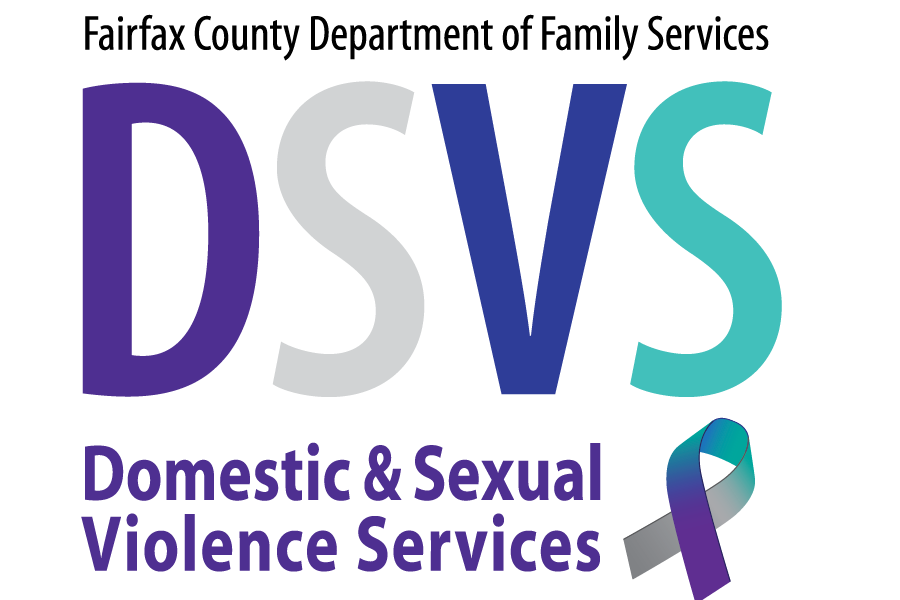 9/23/20
22